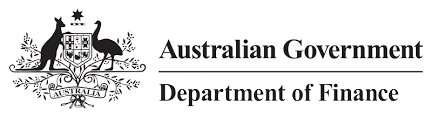 Example Governance Diagrams
Commonwealth Climate Disclosure Initiative
Example Governance Diagrams
Commonwealth Climate Disclosure Initiative
Governance Diagrams are a clear and concise method of showing the climate-related management hierarchy of your entity. 
The example diagrams in this document are intended to showcase a range of governance arrangements that may be used and are designed to be adapted according to your specific entity. They are not exhaustive and are not intended to prescribe how climate governance should be structured. Each diagram can be copied and edited to reflect the actual structure of your entity. 
Some of the diagrams have been adapted from governance arrangements disclosed through the Commonwealth Climate Disclosure Pilot. 
Examples are included for non-corporate Commonwealth entities (NCEs) and corporate Commonwealth entities (CCEs).
NCE examples
NCE example 1
Secretary (Accountable Authority)
Executive Board
Executive Levels
Responsible for overseeing climate risk management
People and Culture
Audit and Assurance Committee
Performance and Risk Committee
Chief Risk Officer
Management Levels
Responsible for monitoring, embedding and implementing climate related risk management practices and approaches through all groups in the department
Enterprise Risk Management Team
Heads of Divisions
NCE example 2
Accountable Authority – Secretary
Executive Board
Third Line 
(Independent Assurance)
First Line
Second Line
Performance and Risk Committee
Heads of Divisions
Audit & Risk Committee
Chief Risk Officer and Risk Management Team
All Staff
Internal Audit
Department Heads
NCE example 3
CEO: Accountable Authority
Executive Levels
Responsible for overseeing climate-related risk management
Executive Committee
Governance committee supporting the CEO to execute duties
Audit and Risk Committee 
Independent advice to the CEO (minimum quarterly)
Oversees
Informs and advises
Chief Risk Officer
Oversees the risk management framework, advises executives and holds responsibilities of the Chief Sustainability Officer
Climate Risk Sub-Committee 
Supports ARC by delivering organisation wide climate risk assessment
Risk Management Team
Design and implement risk management framework and build internal risk capability and culture
Management Levels
Responsible for monitoring, embedding, and implementing climate-related risk management
Heads of Division: responsible for maintaining divisional risk registers that monitor climate-related risk identification, assessment and management actions.
All staff responsible for identifying, assessing, controlling, monitoring and reporting risks within their area of influence
NCE example 4
CEO: Accountable Authority
Executive Levels
Executive Committee
Audit and Risk Committee
Oversees
Informs and advises
Climate Risk Sub-Committee
Chief Risk Officer (CRO) and temporary Chief Sustainability Officer (CSO)
Risk Management Team
Management Levels
NCE example 5
Executive Levels
Responsible for overseeing climate risk management
Management Levels
Responsible for monitoring, embedding and implementing climate related risk management practices and approaches through all groups in the department
LEGEND                                               Reporting to: _______________           For information only:  - - - - - - - - - - -
NCE example 7
General Manager 
(Accountable Authority)
Audit Committee
Chief Risk Officer
Climate Action Committee
Chief Sustainability Officer
Key Responsible Managers
CCE examples
CCE example 1
Board Committees
Responsible for reviewing and endorsing climate-related risk, including overseeing the adequacy of systems and processes for managing risk
Board
Accountable Authority
Management Committees
Responsible for reviewing and endorsing climate-related risk, including overseeing the adequacy of systems and processes for managing risk
CEO
Chief Officers/Heads of Divisions
Responsible for embedding and implementing climate-related risk management approaches and practices throughout the organisation
Executive Management Group
Chief 
Legal 
Officer
Chief Strategic Policy & Engagement Officer
Chief Risk Officer & Chief Sustainability Officer
Chief 
Operating 
Officer
Chief 
Investment 
Officer
CCE example 2
Board Committees
Responsible for reviewing and endorsing climate-related risk, including overseeing the adequacy of systems and processes for managing risk
Board 
Accountable Authority, responsible for overseeing and setting climate risk management and monitoring performance against targets,
Review & Advise
Delegation & Oversight
Management Committees
Responsible for reviewing and endorsing climate-related risk, including overseeing the adequacy of systems and processes for managing risk
Accountability & Oversight
Review & Advise
CEO
Executive Management Group 
Responsible for climate related risk and opportunity management arrangements and obligations. Advisors on climate risk related matters to the Accountable Authority and guides business function.
Chief Officers/Heads of Divisions
Responsible for embedding and implementing climate-related risk management approaches and practices throughout the organisation
Contacts
Climate Action in Government Operations Unit
climateaction@finance.gov.au 

finance.gov.au/climateaction